CEDARCounter-Estimation Decoupling for Approximate Rates
Erez Tsidon (Technion, Israel)
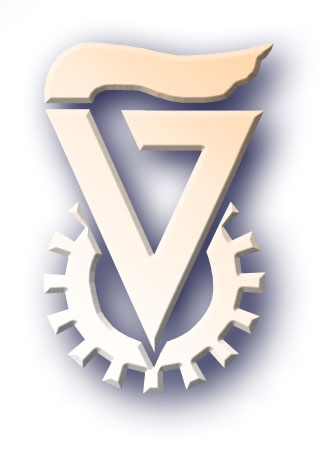 Joint work with Iddo Hanniel and Isaac Keslassy (Technion)
1
Network Flow Counters Usage
Network management applications require per-flow counters, for example:
Congestion Control
Detection of Denial of Service Attacks
Detection of Traffic Anomalies
Counter types:
Packet counting
Byte counting
Rate measurement
2
Switch Example
40MB memory
32nsec for single counter access

DRAM is too slow
SRAM is too expensive
SWITCH
106 flows
Link Rate 10Gbps
Min packet size = 40B
per-flow counters
Total Packet Count
Total Byte Count
Packet Rate
64-bit width
Count event A
Count event B
3
Suggested Solutions
Hybrid SRAM-DRAM counters [Shah, Iyer, Prabhakar and McKeown ’02]
Cannot support fast reading
Counter Braids – compress counters into small SRAM [Y. Lu et al ’08]
Cannot decompress in real time
Heavy Hitters – store only high counters [Estan and Varghese ’03]
No records of small counter values
4
Counter Estimation Solutions
Intuitively we want counters to be as precise as possible, unbiased whenever possible, and scalable 
SAC – R. Stanojevic, “Small Active Counters”, 2007
Exponent-Magnitude representation
Unbiased estimation
Scalable
Restricted to specific representation which prevents error optimization  
DISCO – C. Hu et al, “DISCO: Memory Efficient and Accurate Flow Statistics for Network Measurement”, 2010
Convex conversion function that reduces increment values
Unbiased estimation
Restricted to a close function representation. No scaling
5
Our Contributions
CEDAR – decoupling counters from estimators
Optimal estimators for the min-max relative error 
Dynamic up-scale algorithm
Exponential-averaged rate estimation
6
Counter-Estimators Decoupling
Counter estimates
Flow pointers
FN-1
FN-1
995,784
p(L-2)
FN-2
FN-2
1.2
p(1)
Shared estimators
AL-1
1,000,000
995,784
AL-2
A2
3.7
1.2
A1
0
A0
F1
1,000,000
F1
p(L-1)
q
F0
1.2
F0
p(1)
log2 L
7
CEDAR Structure
Flow pointers
N flows
L estimators
Flow array:
 
Estimation array:

Estimator differences:
FN-1
p(L-2)
FN-2
p(1)
Shared estimators
AL-1
1,000,000
995,784
AL-2
A2
3.7
1.2
A1
0
A0
F1
p(L-1)
q
F0
p(1)
log2 L
8
CEDAR Increment Algorithm
Upon packet arrival:                    with probability
A7
211
211
211
211
A6
132
132
132
132
A5
54.7
54.7
54.7
54.7
A4
11
11
11
11
p=1/5
A3
9
9
9
9
p=1/3
A2
4
4
4
4
4
4
p=1
A1
1
1
1
1
1
A0
0
0
0
0
0
t=0
t=1
t=2
t=3
time
9
Performance Measures
Traffic Amount –
            - a random variable that represents the number of real counter increments in order for to hit estimator 

Relative error – Coefficient of Variation:
10
Min-Max Relative Error
Problem: assuming L and AL-1 are given, find an estimation array that minimizes the guaranteed relative error δ such that



Solution: equal relative error

Estimation values
11
Equal Relative Error Example
Relative 
Error
δ
A1
A2
A3
δ
A3
A1
A2
δ
A3
A1
A2
Estimation Values
12
Capacity Region of Static CEDAR
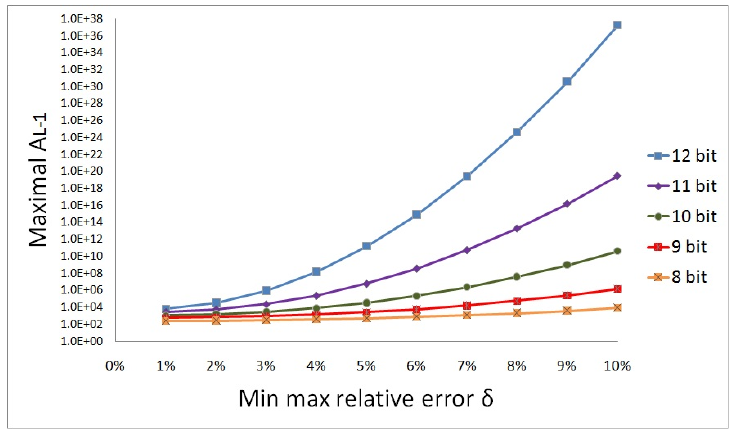 Example:
 10-bit counters
 Max value 10^6
min-max relative error 8%
13
Up-Scale Procedure
A’
A’’
A7
211
517
A6
132
p=0.43
=(54-24)/(93-24)
314
upscale
threshold
A5
54
54
156
A4
11
11
93
93
A3
4.5
24
A2
3
5
A1
1
1
2
A0
0
p=0.5
0
0
Increase the relative error
δ0+ δstep
Initial relative error
 δ0
14
CEDAR Unbiasedness
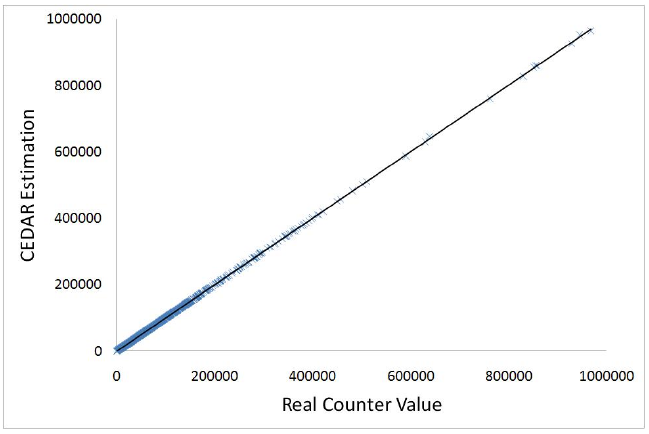 15
CEDAR Equal Error
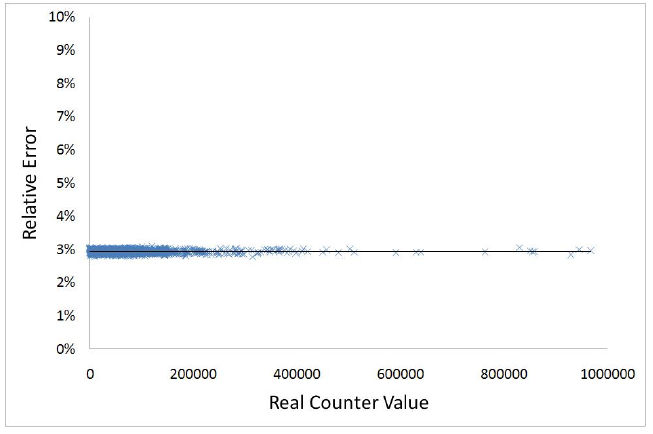 16
CEDAR Vs. SAC & DISCO 12-bit
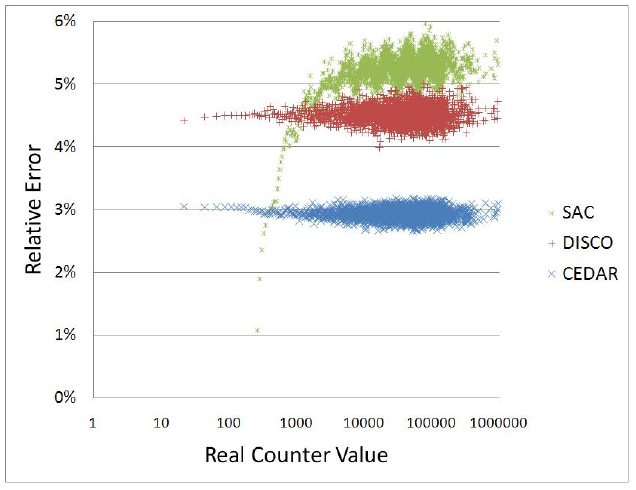 4096 estimators
17
CEDAR Vs. SAC & DISCO 8-bit
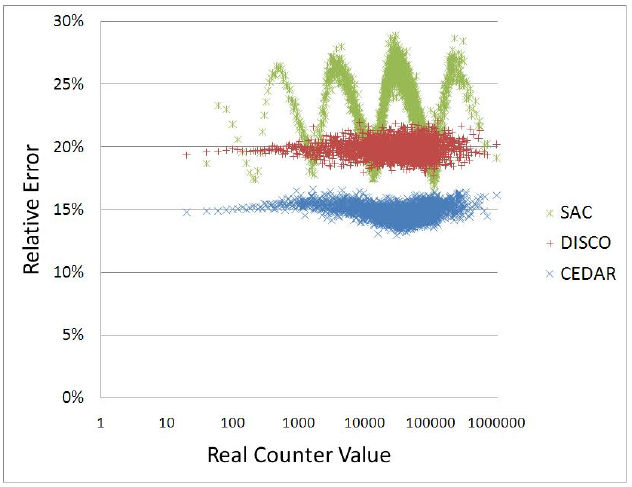 256estimators
18
CEDAR Error Adjustment 12-bit
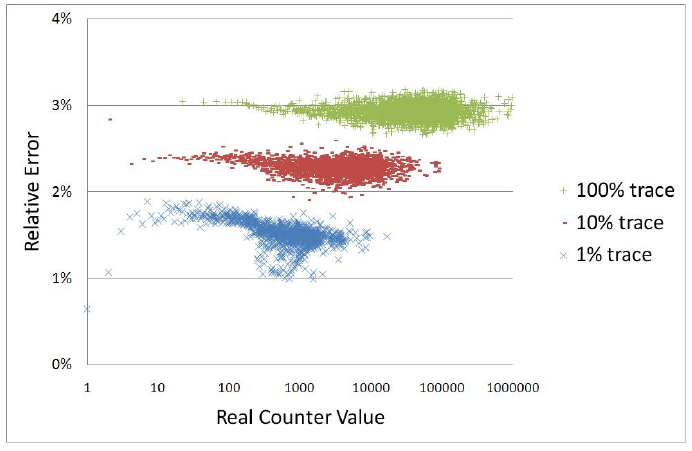 19
CEDAR Implementation on FPGA
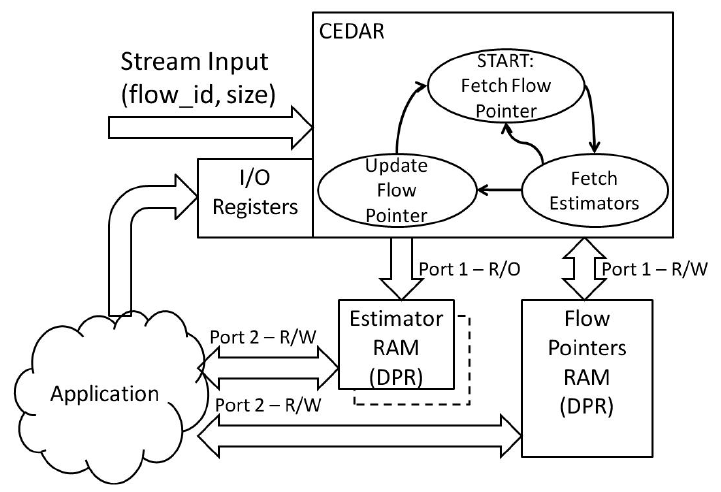 12K gates
5.4 Gbps
20
Exponential-Average Rate Estimation
Incoming packet
x0.98 down-scale
x0.98 down-scale
A7
122
122
119.5
117.1
A6
102
P = 
0.02x100/(85-68)
102
99.9
97.9
A5
85
85
85
83.3
83.3
83.3
83.3
81.6
81.6
A4
68
68
68
66.6
65.3
A3
51
51
49.9
48.9
A2
34
34
33.3
32.6
A1
17
17
16.6
16.3
A0
0
0
0
0
t0
t0 + 1
t0 + 2
time
21
Exponential-Average Rate Estimation
After 8 more down-scaling cycles
up-scaling
A7
117.1
99.6
99.6
122
A6
97.9
83.3
102
A5
81.6
81.6
69.4
69.4
85
A4
65.3
55.5
68
68
P =
(85-69.4)/(85-68)
A3
48.9
41.6
51
A2
32.6
27.7
34
A1
16.3
13.8
17
A0
0
0
0
t0 + 2
t0 + 10
time
22
EXP-CEDAR 7-bit
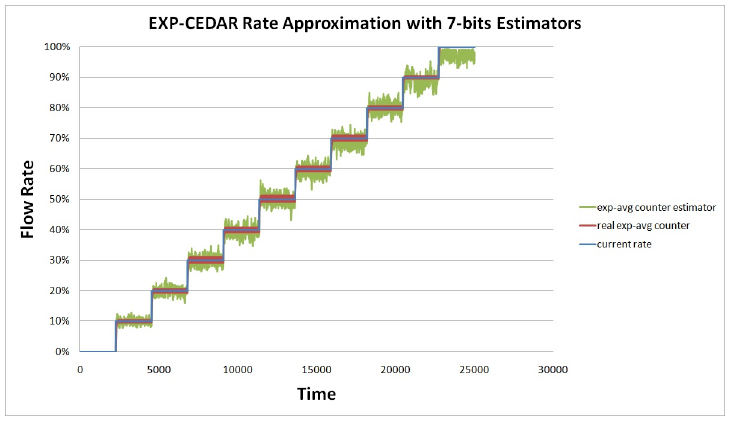 Real exp-average with 64 bits

For 10^(-2) precision – 14 bits are required
23
EXP-CEDAR 9-bit
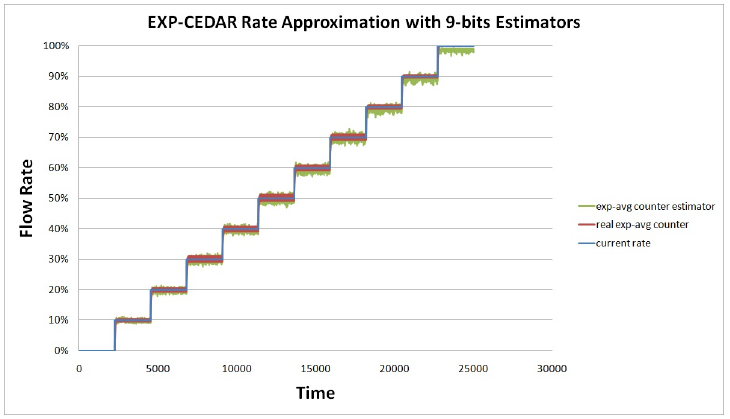 24
CEDAR Summary
Decoupling - flexible estimators
Unbiased and scalable estimation
Attains the min-max relative error
FPGA supports link rate of 5.4Gbps and may increase to tens of Gbps on ASIC
Exponential-average rate estimation
25
Thank you.
26